Межрегиональная научно-практическая конференция
«Инновации в образовании: региональные практики»
Направление:Воспитание и социализация обучающихся. Социальное партнерство
Эксперты: Васильева Елена Олеговна
                      Логинова Александра Николаевна
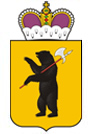 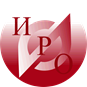 Инновационные проекты
«Воспитание и социализация обучающихся. Социальное партнерство»
Инновационные проекты
«Воспитание и социализация обучающихся. Социальное партнерство»
Темы выступлений
«Неформальное образование детей средствами интеграции социальных институтов» Румянцева Н.В., к.п.н., доцент кафедры дополнительного и неформального образования ГАУ ДПО ЯО ИРО
«Опыт по изучению и формированию социального заказа на дополнительное образование детей на базе МДОУ «Детский сад №5 «Серпантин» г. Ростова» Новикова Н.В., заведующий МДОУ «Детский сад №5 «Серпантин» г. Ростова
«Восстановительная медиация в развитии социально успешной личности подростка в учреждении дополнительного образования» Роговская Н.А., директор МБУ ДОД «Центр детского и юношеского технического творчества» г. Рыбинска
«Создание условий для воспитания у детей семейных ценностей на основе социального партнёрства школы, семьи и социума» Онегина Н.П., директор МОУ СШ № 3 г. Гаврилов-Яма
«Социальное партнёрство как ресурс повышения качества образования и развития образовательной организации» Грамотинская С.Г., заместитель директора МОУ Константиновской СШ Тутаевского МР
Инновационные проекты
«Воспитание и социализация обучающихся. Социальное партнерство
Особенно востребован практический опыт РИП
-«Неформальное образование детей средствами интеграции социальных институтов» (МОУ ДО ЦДТ «Горизонт») 
-«Опыт по изучению и формированию социального заказа на дополнительное образование детей (МДОУ «Детский сад №5 «Серпантин» г. Ростова»)
-«Социальное партнёрство как ресурс повышения качества образования и развития образовательной организации» (МОУ Константиновской СШ Тутаевского МР)
-«Восстановительная медиация в развитии социально успешной личности подростка в учреждении дополнительного образования», (МБУ ДОД «Центр детского и юношеского технического творчества» г. Рыбинска
Инновационные проекты
«Воспитание и социализация обучающихся. Социальное партнерство
Считаем необходимым обратить внимание
на необходимость разработки алгоритмов проектирования эффективных моделей социального партнерства в образовании;
на необходимость создания системы партнерства в образовании;
на проблемы профессионального дефицита в методической и организационно-управленческой компетенциях; 
на проблемы масштабирования инновационных технологий и программ, разработанных РИП;
на необходимость создания базы форм и средств взаимодействия социальных партнеров
Инновационные проекты
«Воспитание и социализация обучающихся. Социальное партнерство
Считаем необходимым принять управленческие решения
на уровне департамента образования ЯО;
на уровне муниципальных органов управления образованием; 
на уровне образовательных организаций;
на уровне социальных партнёров.